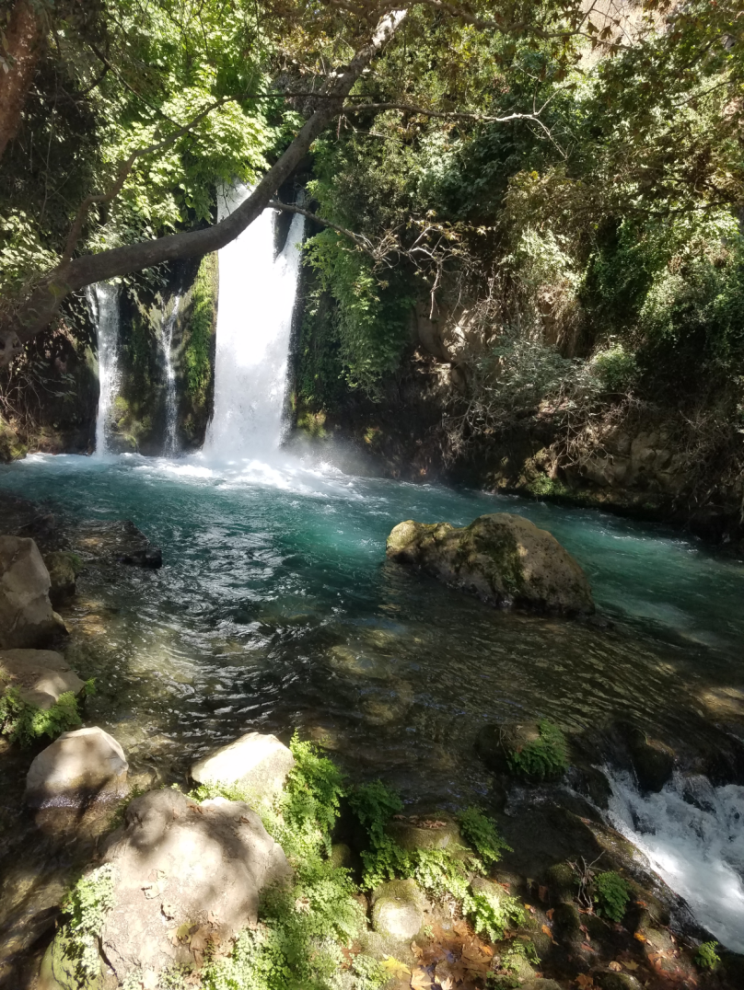 Nouveau Testament 
Interlinéaire Grec – Français
 Écoutez et apprenez le grec du Nouveau Testament
Apocalypse de JeanChapitre 4
מְקוֹר מַיִם חַיִּים 
ἡ πηγή ὕδατος ζωῆς 
The Spring of Living Water 
생명수 샘  生命水的泉源
La Fuente de Agua Viva
La Source d'Eau Vive
Die Quelle Lebendigen Wassers 
Fonte de Água Viva
‎ يَنْبُوعَ الْمِيَاهِ الْحَيَّةِ،
Préparé et récité par Ezra Kim, Ph.D.
Apocalypse 4:1 


 1         Μετὰ ταῦτα εἶδον, καὶ ἰδοὺ θύρα 
                    après      cela      je regardai   et     voici   une porte

     ἠνεῳγμένη ἐν τῷ οὐρανῷ, καὶ ἡ φωνὴ ἡ πρώτη
          était ouverte     dans   le        ciel                 et    la    voix       la   première  
  ἣν   ἤκουσα    ὡς  σάλπιγγος λαλούσης μετ᾽ ἐμοῦ λέγων· 
  que  j'avais entendue comme  une trompette       qui parlait        avec       moi         dit
   ἀνάβα ὧδε, καὶ  δείξω  σοι  ἃ  δεῖ γενέσθαι μετὰ ταῦτα.  
       monte         ici        et    je montrerai   te   ce qui  doit        arriver          après      cela
 


	NEG 4:1 Après cela, je regardai, et voici, une porte était ouverte dans le ciel. La première voix que j'avais entendue, comme le son d'une trompette, et qui me parlait, dit: Monte ici, et je te ferai voir ce qui doit arriver dans la suite.
	BFC 4:1 Après cela, j'eus une autre vision: je vis une porte ouverte dans le ciel. La voix que j'avais entendue me parler auparavant, celle qui résonnait comme une trompette, me dit: «Monte ici, et je te montrerai ce qui doit arriver ensuite.»
Apocalypse 4:2-3 


2  Εὐθέως ἐγενόμην ἐν πνεύματι, καὶ ἰδοὺ θρόνος 
        aussitôt      je fus saisi     dans      Esprit            et     voici    un trône
  ἔκειτο  ἐν τῷ οὐρανῷ, καὶ ἐπὶ τὸν θρόνον καθήμενος,
   il y avait  dans   le         ciel             et     sur      le        trône   quelqu'un était assis 
3   καὶ ὁ καθήμενος ὅμοιος  ὁράσει  λίθῳ  ἰάσπιδι καὶ σαρδίῳ,
        et  celui qui était assis   semblable   à l'aspect d'une pierre  de jaspe     et   de sardoine
   καὶ  ἶρις  κυκλόθεν τοῦ θρόνου ὅμοιος  ὁράσει σμαραγδίνῳ. 
     et  arc-en-ciel      autour         de le       trône     semblable   à l'aspect    de l'émeraude
 
	NEG 4:2 Aussitôt je fus saisi par l'Esprit. Et voici, il y avait un trône dans le ciel, et sur ce trône quelqu'un était assis. 3 Celui qui était assis avait l'aspect d'une pierre de jaspe et de sardoine; et le trône était environné d'un arc-en-ciel semblable à de l'émeraude. / BFC 4:2 Aussitôt, l'Esprit se saisit de moi. Et là, dans le ciel, se trouvait un trône. Sur ce trône quelqu'un siégeait; 3 il avait l'éclat resplendissant de pierres précieuses de jaspe et de sardoine. Le trône était entouré d'un arc-en-ciel qui brillait comme une pierre d'émeraude.
Apocalypse 4:4




4  Καὶ κυκλόθεν τοῦ θρόνου θρόνους εἴκοσι τέσσαρες, 
       et        autour           du        trône           trônes             vingt-quatre 
   καὶ ἐπὶ τοὺς θρόνους εἴκοσι τέσσαρας πρεσβυτέρους 
      et     sur      les         trônes              vingt-quatre                      vieillards
       καθημένους περιβεβλημένους ἐν ἱματίοις λευκοῖς 
                     assis                           revêtus                     de   vêtements      blancs
        καὶ ἐπὶ τὰς κεφαλὰς αὐτῶν στεφάνους χρυσοῦς.
             et     sur     les          têtes             leurs       des couronnes          d'or 


	NEG 4:4 Autour du trône je vis vingt -quatre trônes, et sur ces trônes vingt -quatre vieillards assis, revêtus de vêtements blancs, et sur leur tête des couronnes d'or. / BFC 4:4 Autour du trône, il y avait vingt-quatre autres trônes, sur lesquels siégeaient vingt-quatre anciens vêtus de blanc et portant des couronnes d'or.
Apocalypse 4:5 



5    Καὶ ἐκ τοῦ θρόνου ἐκπορεύονται ἀστραπαὶ
           et        du               trône                 sortent                     des éclairs 
                     καὶ φωναὶ  καὶ   βρονταί, 
                                  et     des voix      et     des coups de tonnerre
  καὶ ἑπτὰ λαμπάδες πυρὸς καιόμεναι ἐνώπιον τοῦ θρόνου,
     et       sept           lampes         ardentes         brûlent               devant          le          trône 
           ἅ εἰσιν τὰ ἑπτὰ πνεύματα τοῦ θεοῦ,
                qui   sont     les     sept            esprits            de      Dieu 


	NEG 4:5 Du trône sortent des éclairs, des voix et des coups de tonnerre. Devant le trône brûlent sept lampes ardentes, qui sont les sept esprits de Dieu. / BFC 4:5 Du trône partaient des éclairs, des bruits de voix et des coups de tonnerre. Sept flambeaux ardents brûlaient devant le trône: ce sont les sept esprits de Dieu.
Apocalypse 4:6 



6    καὶ ἐνώπιον τοῦ θρόνου ὡς θάλασσα ὑαλίνη 
           et        devant          le          trône    comme    une mer         de verre 
      ὁμοία κρυστάλλῳ. Καὶ ἐν μέσῳ τοῦ θρόνου
        semblable      à du cristal           et      au    milieu      du         trône
            καὶ κύκλῳ τοῦ θρόνου  τέσσαρα  ζῷα 
                     et      autour       du          trône             quatre     êtres vivants 
       γέμοντα ὀφθαλμῶν ἔμπροσθεν καὶ ὄπισθεν.
               remplis              d'yeux                    devant             et         derrière


	NEG 4:6 Il y a encore devant le trône comme une mer de verre, semblable à du cristal. Au milieu du trône et autour du trône, il y a quatre êtres vivants remplis d'yeux devant et derrière.
	BFC 4:6 Devant le trône, il y avait comme une mer de verre, aussi claire que du cristal. Au milieu, autour du trône, se trouvaient quatre êtres vivants, couverts d'yeux par-devant et par-derrière.
Apocalypse 4:7 


7    καὶ τὸ  ζῷον  τὸ πρῶτον ὅμοιον λέοντι 
           et    le   être vivant  le      premier    semblable   à un lion 
       καὶ τὸ δεύτερον ζῷον  ὅμοιον μόσχῳ 
            et       le        second     être vivant  semblable  à un veau
    καὶ τὸ τρίτον  ζῷον  ἔχων τὸ πρόσωπον ὡς ἀνθρώπου 
        et      le  troisième  être vivant    à          la           face           comme  d 'un homme 
         καὶ τὸ τέταρτον  ζῷον  ὅμοιον  ἀετῷ  πετομένῳ.
                et      le     quatrième  être vivant  semblable  à un aigle     qui vole

	NEG 4:7  Le premier être vivant est semblable à un lion, le second être vivant est semblable à un veau, le troisième être vivant à la face d 'un homme, et le quatrième être vivant est semblable à un aigle qui vole.
	BFC 4:7 Le premier être vivant ressemblait à un lion et le deuxième à un jeune taureau; le troisième avait un visage pareil à celui d'un homme; et le quatrième ressemblait à un aigle en plein vol.
Apocalypse 4:8 





8  καὶ τὰ τέσσαρα ζῷα, ἓν καθ᾽ ἓν αὐτῶν ἔχων ἀνὰ πτέρυγας ἕξ, 
       et     les       quatre  êtres vivants      chacun           d'eux           ont    chacun         ailes           six 
   κυκλόθεν καὶ ἔσωθεν γέμουσιν ὀφθαλμῶν, καὶ ἀνάπαυσιν 
         autour            et    au-dedans  ils sont remplis      d'yeux                et            repos
  οὐκ ἔχουσιν ἡμέρας καὶ νυκτὸς λέγοντες· ἅγιος ἅγιος ἅγιος 
  ne pas     ils ont              jour         et          nuit         en disant         saint        saint       saint
  κύριος ὁ θεὸς ὁ παντοκράτωρ, ὁ ἦν καὶ ὁ ὢν καὶ ὁ ἐρχόμενος.
    Seigneur   le   Dieu    le       Tout-Puissant       qui était   et  qui  est    et    qui       vient

	NEG 4:8 Les quatre êtres vivants ont chacun six ailes, et ils sont remplis d'yeux tout autour et au-dedans. Ils ne cessent de dire jour et nuit: Saint, saint, saint est le Seigneur Dieu, le Tout-Puissant, qui était, qui est, et qui vient !
	BFC 4:8 Chacun des quatre êtres vivants avait six ailes, couvertes d'yeux par-dessus et par-dessous. Ils ne cessent pas de chanter jour et nuit: «Saint, saint, saint est le Seigneur Dieu tout-puissant, qui était, qui est et qui vient.
Apocalypse 4:9 



9    Καὶ ὅταν δώσουσιν τὰ  ζῷα  δόξαν καὶ τιμὴν 
          et     quand          rendent       les êtres vivants  gloire    et     honneur 
    καὶ εὐχαριστίαν  τῷ καθημένῳ ἐπὶ τῷ θρόνῳ 
        et      actions de grâces  à celui  qui est assis       sur     le       trône
       τῷ  ζῶντι εἰς τοὺς αἰῶνας τῶν αἰώνων, 
         à celui  qui vit         aux               siècles        des        siècles





	NEG 4:9  Quand les êtres vivants rendent gloire, honneur et actions de grâces à celui qui est assis sur le trône, à celui qui vit aux siècles des siècles, 
	BFC 4:9 Chaque fois que les quatre êtres vivants chantent pour glorifier, honorer et remercier celui qui siège sur le trône, celui qui vit pour toujours,
Apocalypse 4:10 



10   πεσοῦνται οἱ εἴκοσι τέσσαρες πρεσβύτεροι 
         se prosternent    les         vingt-quatre                     vieillards 
 ἐνώπιον τοῦ καθημένου ἐπὶ τοῦ θρόνου καὶ προσκυνήσουσιν
       devant     celui      qui est assis       sur       le         trône          et            ils adorent
        τῷ ζῶντι εἰς τοὺς αἰῶνας τῶν αἰώνων καὶ  βαλοῦσιν 
          celui   qui vit        aux              siècles        des         siècles      et        ils jettent
    τοὺς στεφάνους αὐτῶν ἐνώπιον τοῦ θρόνου λέγοντες·
        les          couronnes           leurs            devant          le         trône        en disant


	NEG 4:10 les vingt -quatre vieillards se prosternent devant celui qui est assis sur le trône, ils adorent celui qui vit aux siècles des siècles, et ils jettent leurs couronnes devant le trône, en disant:
	BFC 4:10 les vingt-quatre anciens s'agenouillent devant celui qui siège sur le trône, ils adorent celui qui vit pour toujours. Ils jettent leurs couronnes devant le trône en disant:
Apocalypse 4:11 





11  ἄξιος  εἶ,  ὁ κύριος καὶ ὁ θεὸς ἡμῶν, λαβεῖν τὴν δόξαν
           digne  tu es   le   Seigneur     et    le     Dieu      notre    de recevoir    la       gloire 
   καὶ τὴν τιμὴν καὶ τὴν δύναμιν, ὅτι σὺ ἔκτισας τὰ  πάντα 
      et           l'honneur     et        la       puissance       car    tu       as créé      les  toutes choses
       καὶ διὰ τὸ θέλημά σου  ἦσαν  καὶ  ἐκτίσθησαν.
             et     par     la       volonté        sa    elles existent  et    elles ont été créées




	NEG 4:11 Tu es digne, notre Seigneur et notre Dieu, de recevoir la gloire, l'honneur et la puissance; car tu as créé toutes choses, et c'est par ta volonté qu'elles existent et qu'elles ont été créées.
	BFC 4:11 «Seigneur, notre Dieu, tu es digne de recevoir la gloire, l'honneur et la puissance. Car c'est toi qui as créé toutes choses, elles sont venues à l'existence parce que tu l'as voulu.»